Licence Regulations
Licence Regulations
G3EFX   1
1
Nature of Amateur Radio
For self-training in radio communication
Non-commercial 
No business use
No commercial advertising
G3EFX   1A1
2
Where?
We are allowed to transmit anywhere in and over the UK, Channel Islands and the Isle of Man – including territorial seas. “OVER” includes in aircraft
Such ships or aircraft must be registered in UK, Channel islands and Isle of Man.
G3EFX   1A1
3
Where?
The licensee can only operate from a ship or aircraft with the agreement of the captain or the person who is control.
See the frequency schedule for the permitted bands and power levels when transmitting from an aircraft.
G3EFX   1A1
4
Privileges - 1
Full licensees have various privileges which are not available to Foundation and Intermediate licensees.
eg Foundation/Intermediate licensees are not permitted to use some frequencies such as the 5MHz band.
G3EFX   1A2 1A3
5
Privileges - 2
Full licensees can operate in many countries where there is a reciprocal agreement and in other countries, mostly in Europe, which have a CEPT agreement.
G3EFX   1A1
6
Ofcom - 1
The Office of Communications is the UK regulatory body for Amateur Radio.
G3EFX   1A
7
Ofcom - 2
You must immediately inform Ofcom if you change your name,  main station address or mailing address.
G3EFX   1A3
8
Ofcom - 3
Ofcom can revoke your licence if you

contravene the licence regulations
fail to advise a change of name or address
fail to revalidate your details (at least once every five years)
G3EFX  1A3
9
UK Licence Classes
Foundation

Intermediate

      Full
G3EFX   1A2
10
Callsign Formats(in England)
Foundation	M3ABC    M6ABC   M7ABC
Intermediate	2E0ABC    2E1ABC  	

Full			M0ABC   M1ABC  M5ABC 				G0ABC, G1ABC to G8ABC	
Note:  The 0 above is a Zero (not the letter O)
G3EFX 1A2
11
Regional Secondary Locators
Secondary Identifiers (E, W, I, D, J, U, M) are used to indicate which country the station is transmitting from but which is not necessarily the main (home) station location.
Such identifiers eg MW0ABC, are optional for Foundation and Full callsigns but are COMPULSORY for Intermediate callsigns which begin with the figure 2 (ITU regulations state that if the callsign begins with a number, the next character MUST be a letter)
G3EFX   1A2
12
Regional Secondary Locators
Secondary Identifiers (E, W, I, D, J, U, M)
				     Full		Foundation
England 			ME0ABC		ME7ABC
Wales			MW0ABC		MW7ABC
N. Ireland	                   MI0ABC		MI7ABC
Isle of Man		MD0ABC		MD7ABC
Jersey			MJ0ABC 		MJ7ABC
Guernsey			MU0ABC		MU7ABC
Scotland			MM0ABC		MM7ABC
G3EFX   1A2
13
Regional Secondary Locators (RSL)  Intermediate – (COMPULSORY ! )
England			2E0ABC		2W1ABC
Wales			2W0ABC		2W1ABC
N. Ireland	                   2I0ABC		2I1ABC
Isle of Man		2D0ABC		2D1ABC
Jersey			2J0ABC		2J1ABC
Guernsey			2U0ABC		2U1ABC
Scotland			2M0ABC		2M1ABC
G3EFX  1A2
14
Callsign Suffixes
Any suffix can be added to a callsign by adding a ‘slash’ or ‘stroke’ symbol. Such suffixes must not be offensive or obscure the correct identification.

eg       G3EFX/M   -  often used when driving             
	  G3EFX/SCOUTS
G3EFX   1A2
15
Callsign – When ?
You must give your callsign   CLEARLY AT ALL TIMES

Your callsign must be transmitted   AS FREQUENTLY AS IS PRACTICABLE   during transmissions

The callsign must be given by    VOICE or other APPROPRIATE FORMAT    consistent with the mode of operation
It is good practice to give your callsign more often 
eg at the end of each “over”.
G3EFX  1A4
16
Identification
Identification (your callsign) should be given
During the initial transmission
Change of frequency
Change of mode eg FM to SSB
Change of operator (unless under supervision)
Change of supervisor
Change of RSL – if used
G3EFX   1A4
17
Operators & Supervision
Only the licensee, or any other person operating under the licensee’s direct supervision, may use the radio equipment and the licensee’s callsign. The operator must comply with the licence regulations.
G3EFX  1B1
18
Radio Equipment
In the licence document , the term Radio Equipment (capital R and capital E) means the actual physical equipment (transmitter, receiver etc) AND THE CALLSIGN

This means that all transmissions can be clearly identified.
G3EFX  1B1
19
User Services
Under certain circumstances* you may allow a member of a “User Service” eg Police, Fire, Ambulance etc to use your equipment.

*emergencies or rehearsals for  potential emergencies
G3EFX   1C2
20
Messages - 1
Messages (eg conversations) can ONLY be sent to other radio amateurs or to the stations of other amateurs.

Such messages must be in plain language unless a User Service wishes to obscure the message to retain confidentiality
G3EFX   1C1 1C2
21
Messages - 2
In an international disaster:

 - messages may be passed, internationally,   on behalf of non-licensed persons
 - non-amateur stations involved in disaster     communications may be heard on    amateur frequencies.
G3EFX   1C2
22
Messages - 3
Conversations can be established between three or more stations as long as contact is confirmed (ie callsign exchange) with at least one member of the group. Such groups are known as “networks” or “nets”.
G3EFX   1C1
23
Messages - 4
UK amateurs may receive amateur signals on non-UK frequencies but must reply on UK frequencies.

For example, amateurs in the Americas are allocated frequencies between 7.0 and 7.3 MHz but the UK allocation is only 7.0 to 7.2 MHz.
G3EFX   1C1
24
Messages - 5
People of all ages and backgrounds participate in amateur radio so messages must NOT cause offence
G3EFX   1C1
25
Messages - 6
Public codes and common abbreviations eg Morse code and the Q-code are permitted but encryption which is used to deliberately obscure a message is not allowed.
(User Services may encrypt messages)
G3EFX  1C2
26
Transmitters - design
Transmitters must be designed, constructed, maintained and used so that their use does not cause any Undue Interference to any wireless telegraphy.
G3EFX   1D1
27
[Speaker Notes: Some pre-war 2 letter G callsigns]
Transmitters – clean & stable
Transmitters need to have a clean output eg minimum harmonic or spurious emissions.
Transmissions should be frequency stable
G3EFX   1D1
28
[Speaker Notes: Some pre-war 2 letter G callsigns]
Transmitters - bandwidth
Transmitted bandwidth should be kept to a minimum 
 no more than 1% of the mean power of the transmission should fall outside of the nominal modulated carrier bandwidth
G3EFX   1D1
29
[Speaker Notes: Some pre-war 2 letter G callsigns]
Transmitters - tests
Licensees need to conduct tests from time to time to ensure that the station is not causing any Undue Interference to other radio users.
G3EFX   1D1
30
[Speaker Notes: Some pre-war 2 letter G callsigns]
Receivers
The station must have equipment for the reception of messages on all frequencies and modes in use for transmissions
G3EFX 1D1
31
Ofcom & BBC - 1
If an interference problem, to domestic radio or TV,  cannot be resolved locally, the first contact is the BBC. If the BBC cannot solve the problem, they will involve Ofcom.
G3EFX   1D1
32
[Speaker Notes: No such thing as and Advanced Licence – take advanced EXAM to get FULL licence]
Ofcom & BBC - 2
If Ofcom are called in to investigate an interference problem they can:
Request that you keep a log
Request modification to the equipment
Limit the transmit power
Prohibit operation during certain hours
G3EFX   1D2
33
[Speaker Notes: No such thing as and Advanced Licence – take advanced EXAM to get FULL licence]
Ofcom
Ofcom can:

  Inspect your station
  Require modification
  Restrict operation
  Close down your station
G3EFX    1D1   1D2
34
Remote Operation
You may use any type of communication (radio, telephone, internet etc) for control of the main station. 
The control link must be adequately secure so that no other person can operate the remote equipment
G3EFX   1E2
35
[Speaker Notes: Some pre-war 2 letter G callsigns]
Remote control via Radio
If remote control is via an amateur radio frequency, the link must conform to the licence regulations and should be above 30 MHz.

Links must NOT be encrypted.
G3EFX   1E2
36
[Speaker Notes: Some pre-war 2 letter G callsigns]
CEPT & International
CEPT – Conference European of Postal and Telecommunications.
An agreement between many countries (mostly European) whereby UK Full licensee amateurs can operate abroad.
The two important sections are:
T/R 61-01    and    T/R 61-02
G3EFX   1F1
37
CEPT T/R 61-01
T/R 61-01 allows UK Full licensees to operate in CEPT counties for SHORT visits eg holidays.
G3EFX   1F1
38
CEPT T/R 61-02
T/R 61-02 allows UK Full licensees to operate in CEPT counties for LONGER visits by applying for a local licence under the Harmonised Amateur Radio Examination Certificate (HAREC) scheme.
G3EFX   1F1
39
CEPT - Rules
When operating under a CEPT arrangement, amateurs must abide by the local licence regulations.
G3EFX   1F1
40
CEPT
The CEPT facility does NOT extend to Reciprocal or club licences.
G3EFX   1F1
41
HAREC Certificate - 1
In the UK, when a candidate passes the Full exam (via the Foundation-Intermediate-Full or Direct-to-Full route), the RSGB will provide a HAREC certificate.
G3EFX   1F1
42
HAREC Certificate - 2
T/R 61-02 allows HAREC certificate holders to apply for a top level license in a CEPT country.
G3EFX   1F1
43
Reciprocal Licences
Many countries, (including non-CEPT) will offer reciprocal licences to UK amateurs who have a HAREC Full licence. 
Such operation must be in accordance with the host country’s rules.
G3EFX   1F1
44
ITU Amateur Regions
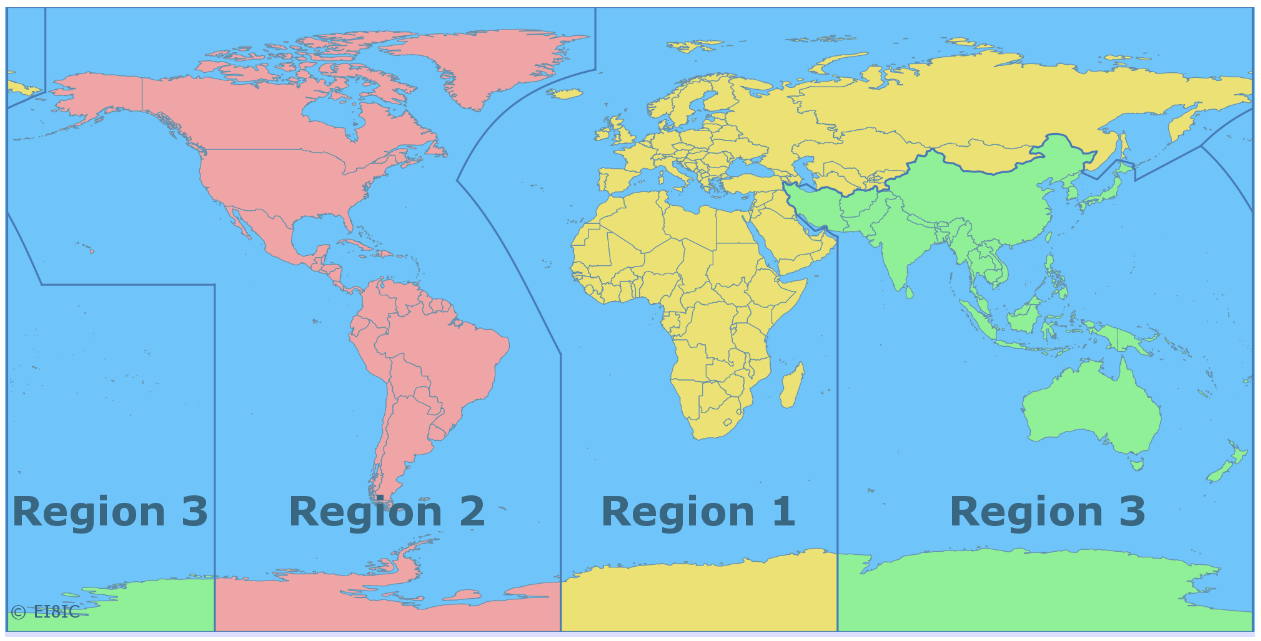 G3EFX   1F2
45
EMF
ELECTROMAGNETIC FIELD

Since 2021, Ofcom have required radio amateurs to assess their station to ensure that members of the general public are not subjected to unsafe levels of RF radiation.
G3EFX   1G2
46
EMF levels - 1
There are two levels which must not be exceeded:

An average limit - any higher may cause thermal heating (max 10 Watts eirp)
A peak limit - any higher may cause nerve stimulation (max 100 Watts eirp)
G3EFX   1G2
47
EMF levels - 2
Limits are defined by the International Committee on Non-Ionising Radiation Protection (ICNIRP).
G3EFX   1G2
48
EMF Levels - 3
If the transmitted power level is less that 10 Watts EIRP average and less than 100 Watts EIRP peak then the RF fields are considered to be safe. If either is above these limits then it will be necessary to assess the system to determine the exclusion zone.
The details of the assessment, including a “below 10/100 Watts EIRP” statement need to be recorded (written or digital)
G3EFX   1G2
49
EMF – who
With two exceptions, the term “general public” means ANYONE who may come in range of the RF radiation. The only people it does not apply to are:
Radio amateurs (they are expected to appreciate the risk of being near a transmitting antenna).
Contract workers (their employer is expected to know the risks)
G3EFX   1G2
50
EMF – Assessment
Ofcom and RSGB provide spreadsheets to assess each band/arrangement. Here is a sample of the RSGB form:
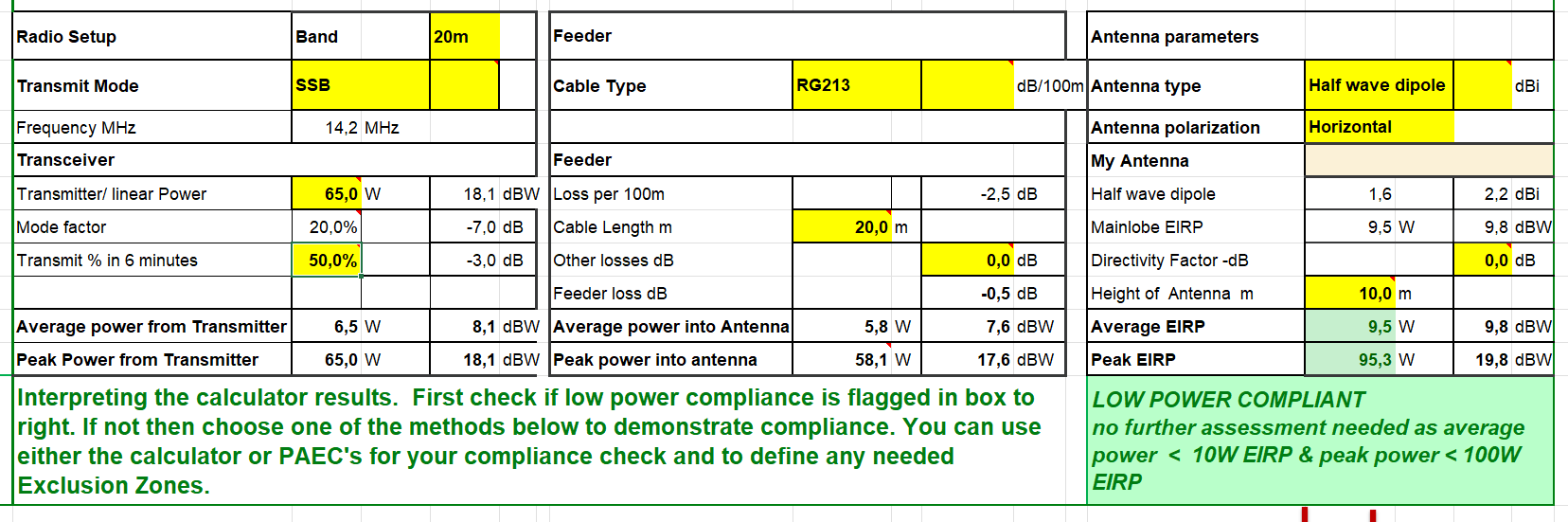 G3EFX   1G2
51
Exclusion Zone
This is the area where the RF levels exceed the permitted levels and where members of the general public could be expected to use
G3EFX
52
EMF – System Changes
If the transmitted power level or any part of the antenna is changed then the assessment must be repeated and recorded.
G3EFX   1G2
53
EMF – Emergencies
In the case of using the radio station to assist in an emergency operation, it is NOT necessary to perform an EMF assessment.
G3EFX   1G2
54
Frequency Schedule part 1
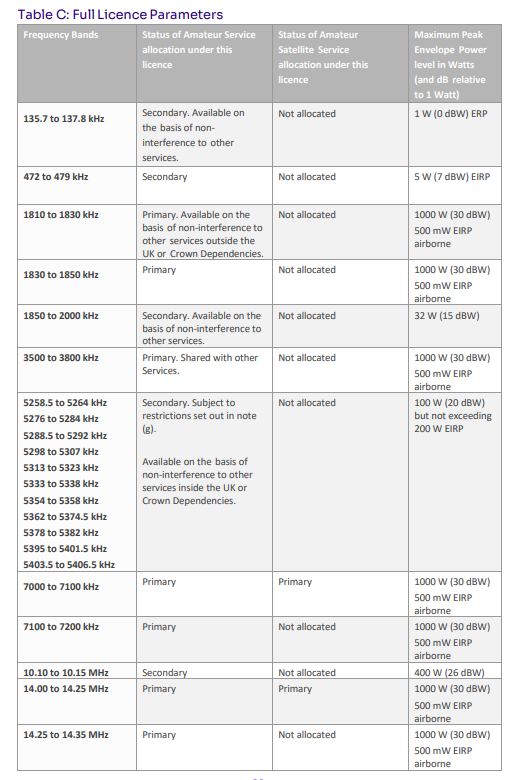 55
G3EFX   1H1
Frequency Schedule part 2
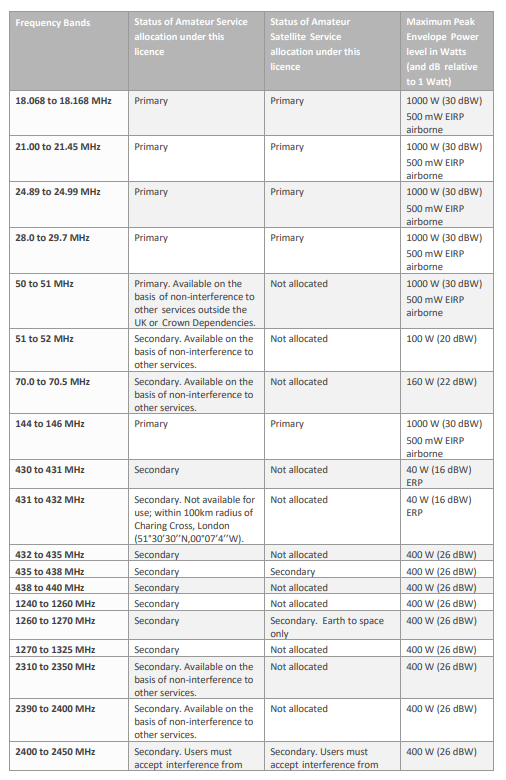 56
G3EFX   1H1
Frequency Schedule part 3
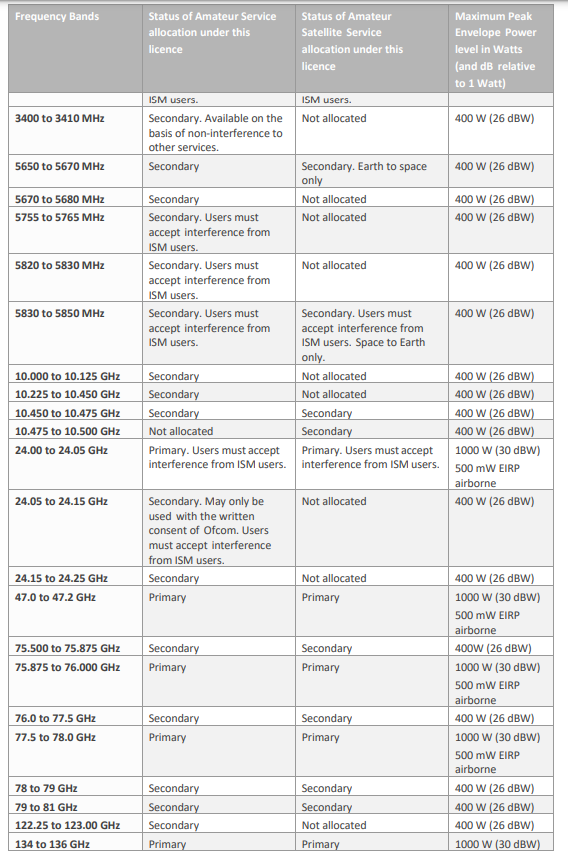 57
G3EFX   1H1
Frequency Schedule part 4
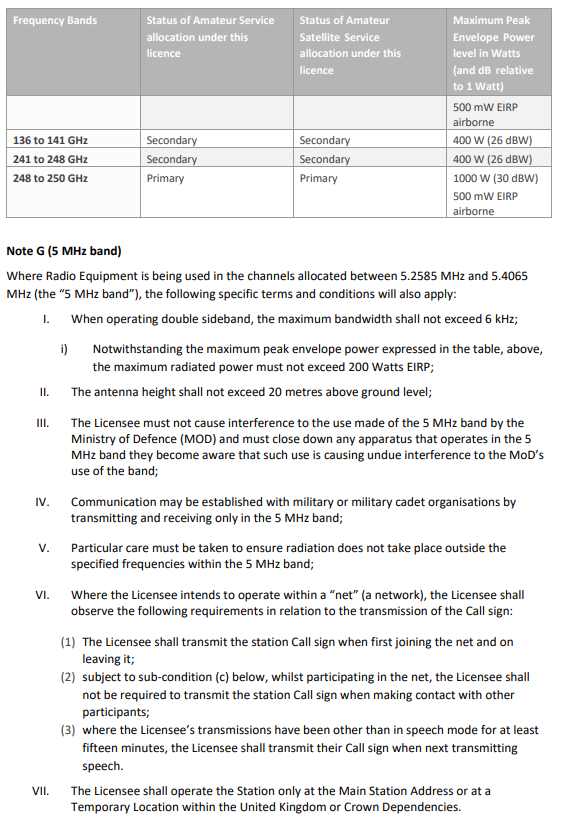 58
G3EFX   1H1
Notice of Coordination -1
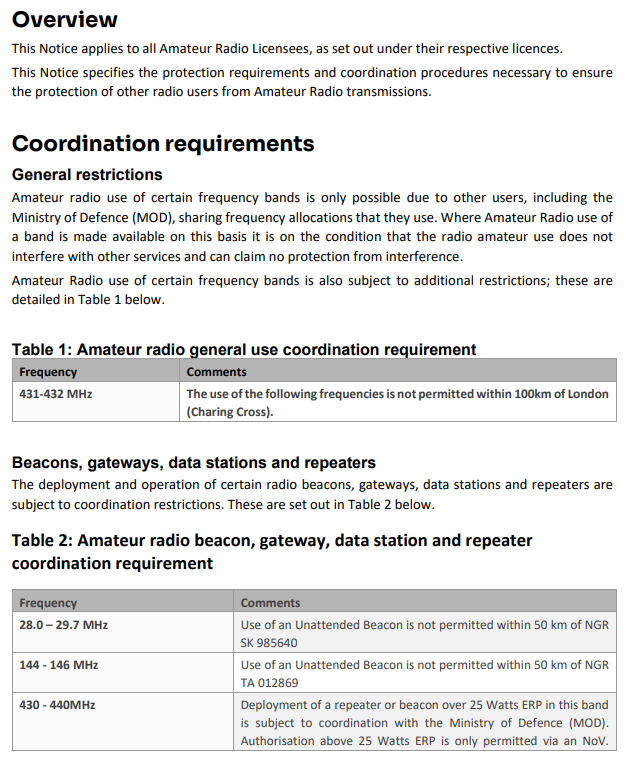 59
G3EFX   1H1
Notice of Coordination - 2
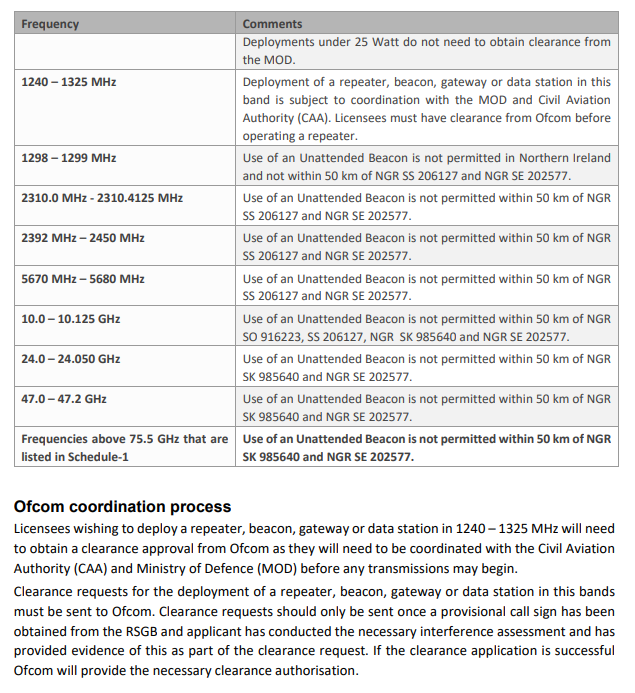 60
G3EFX   1H1
Licence Regulations
END
G3EFX  1
61